Ocean Prediction Center (OPC)
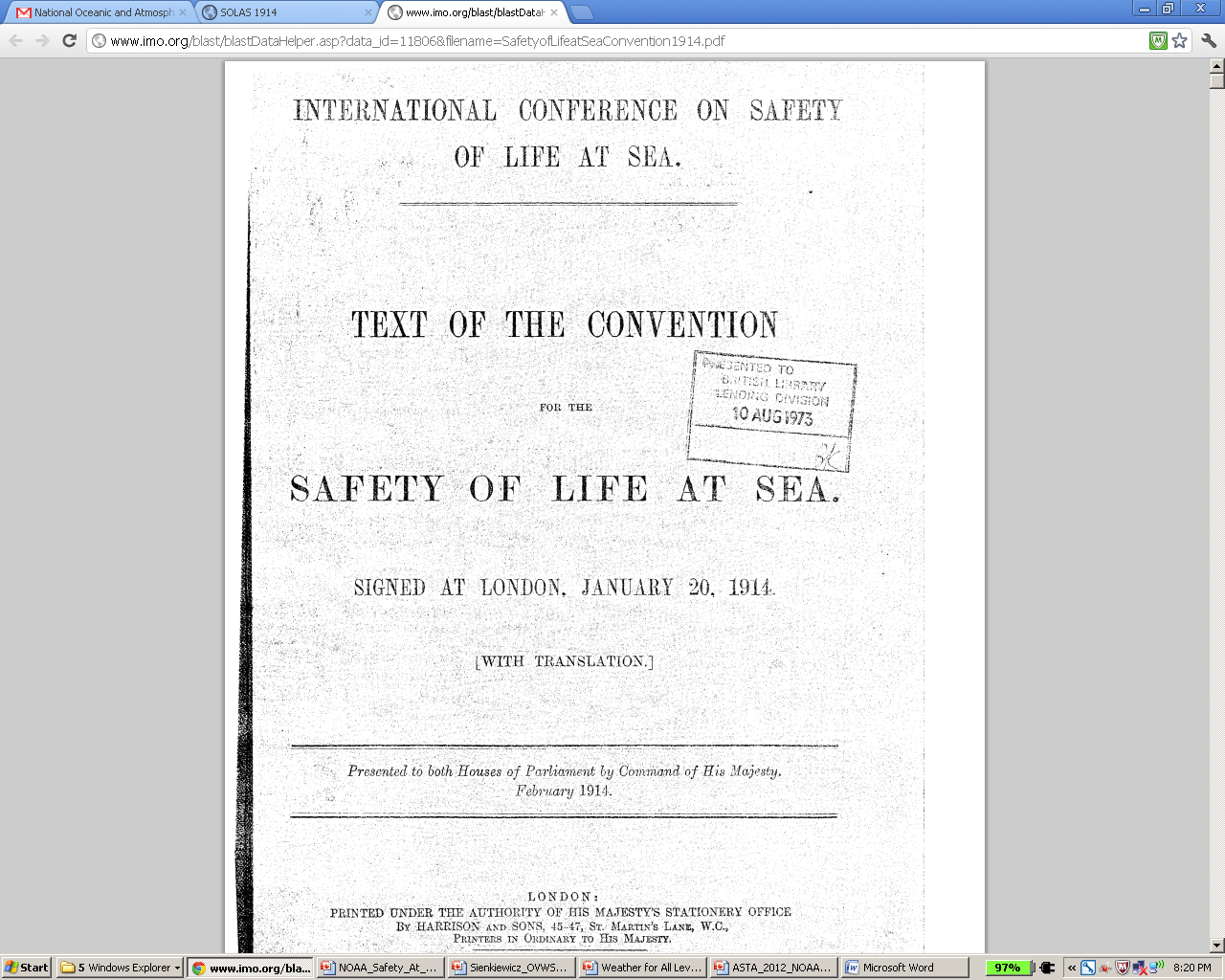 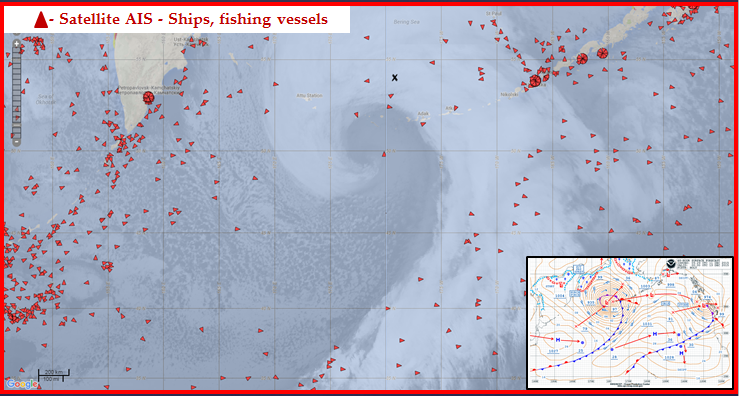 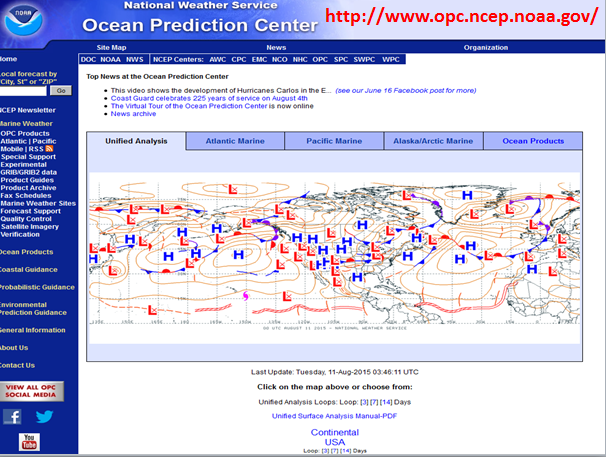 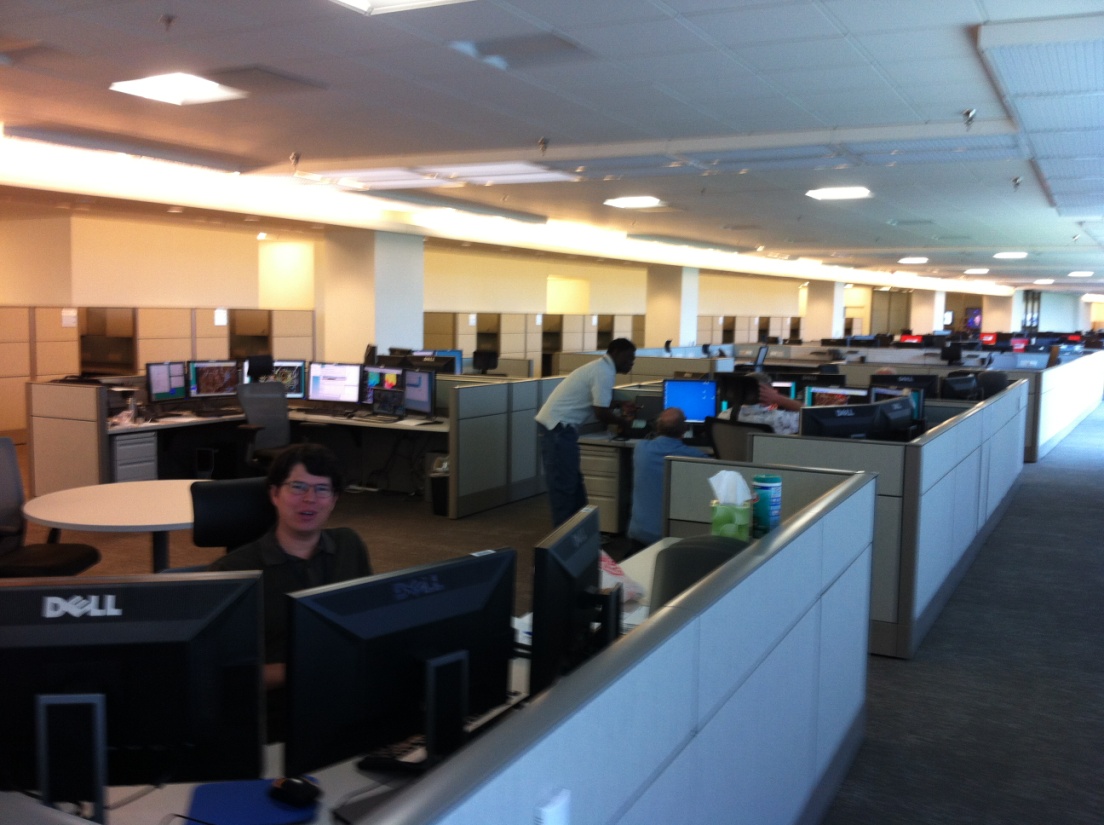 Darin J. Figurskey
Operations Branch Chief
NOAA’s National Weather Service
Ocean Prediction Center
College Park, MD

301 683 1497
darin.figurskey@noaa.gov
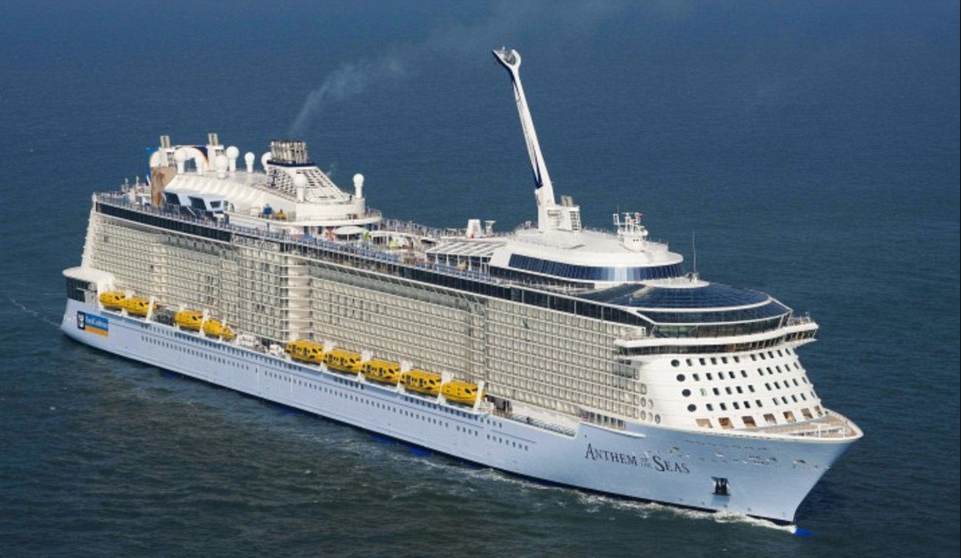 OPC Mission Areas
Marine Weather
Warning Bulletins (~20K warnings/year)
Graphical & Gridded Products (>150 products/day)


Operational Oceanography
SST, Currents, Salinity


Coastal Guidance
Storm Surge

Enabling Ecological Prediction
HAB, pathogens, hypoxia, habitat
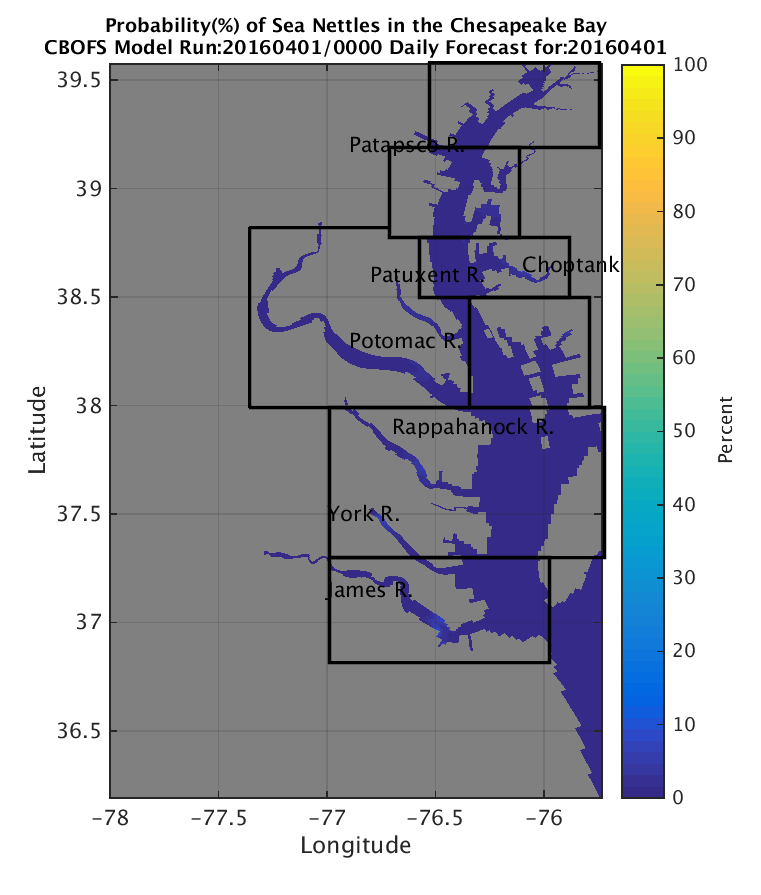 OPC Overview
Forecast Branch – 20 Forecasters 
5 forecast desks, nine ten-hour shifts per 24 hours
Atlantic, High Seas and Regional
Pacific, High Seas and Regional
Outlook

Applications Branch – 5.5
Two full-time developers
NOAA Corps Officer
2.5 NOAA Affiliates (one satellite liaison split with Weather Prediction Center)

Management – 3.5
Director, Tom Cuff
Deputy Director (split with Weather Prediction Center), Kathryn Gilbert
Forecast Branch Chief, Darin Figurskey
Applications Branch Chief, Joe Sienkiewicz
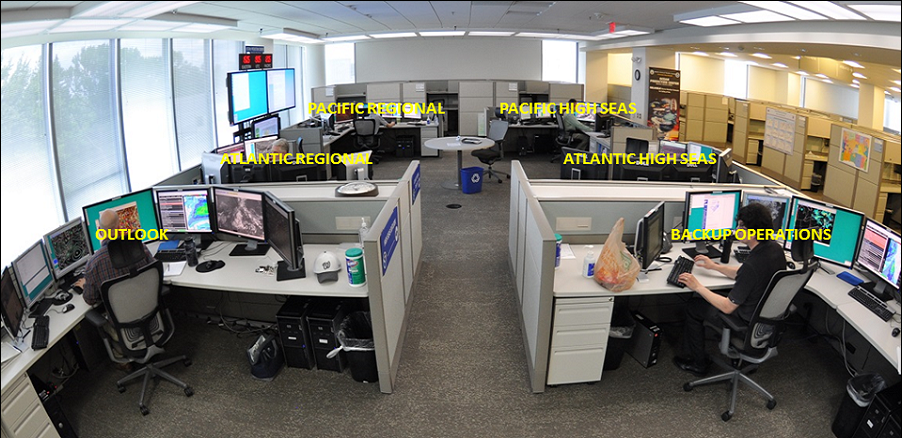 OPC Area of Responsibility
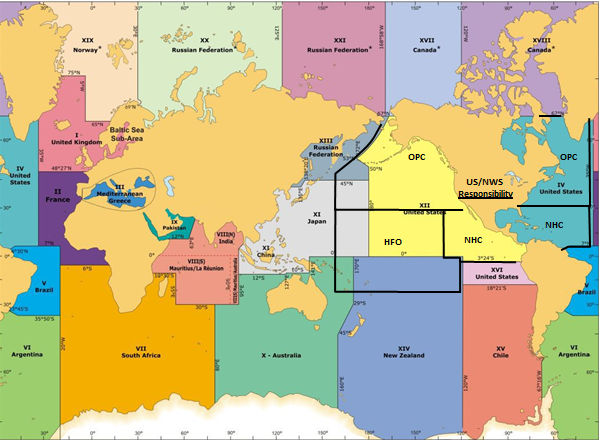 OPC Offshore Zones
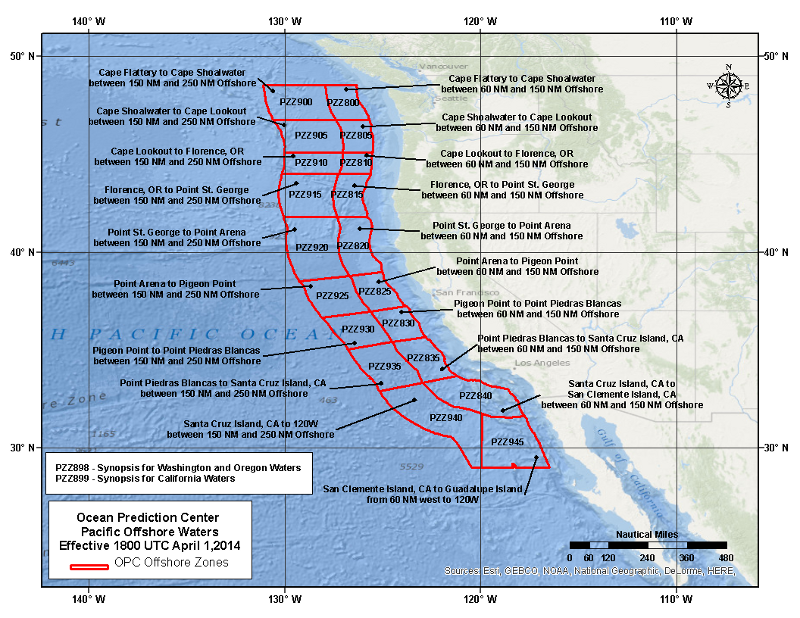 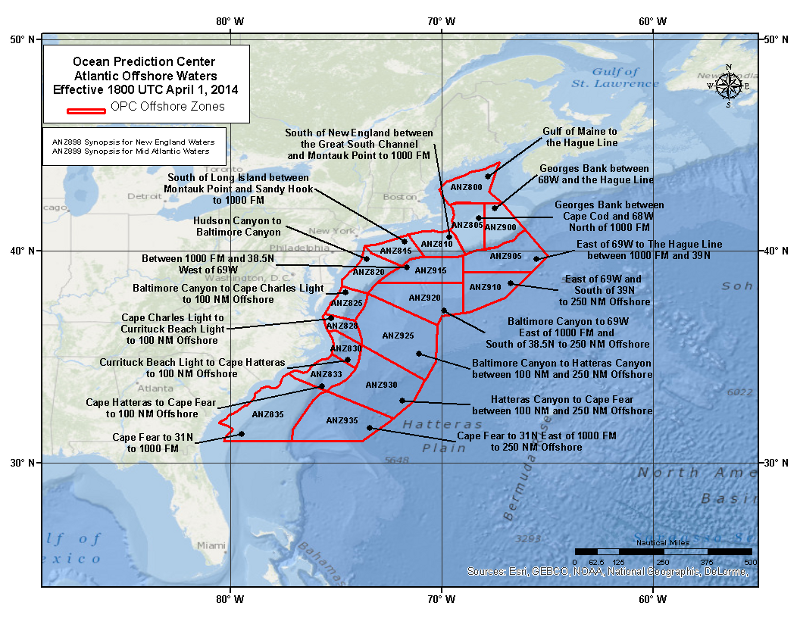 Vessel Tracks
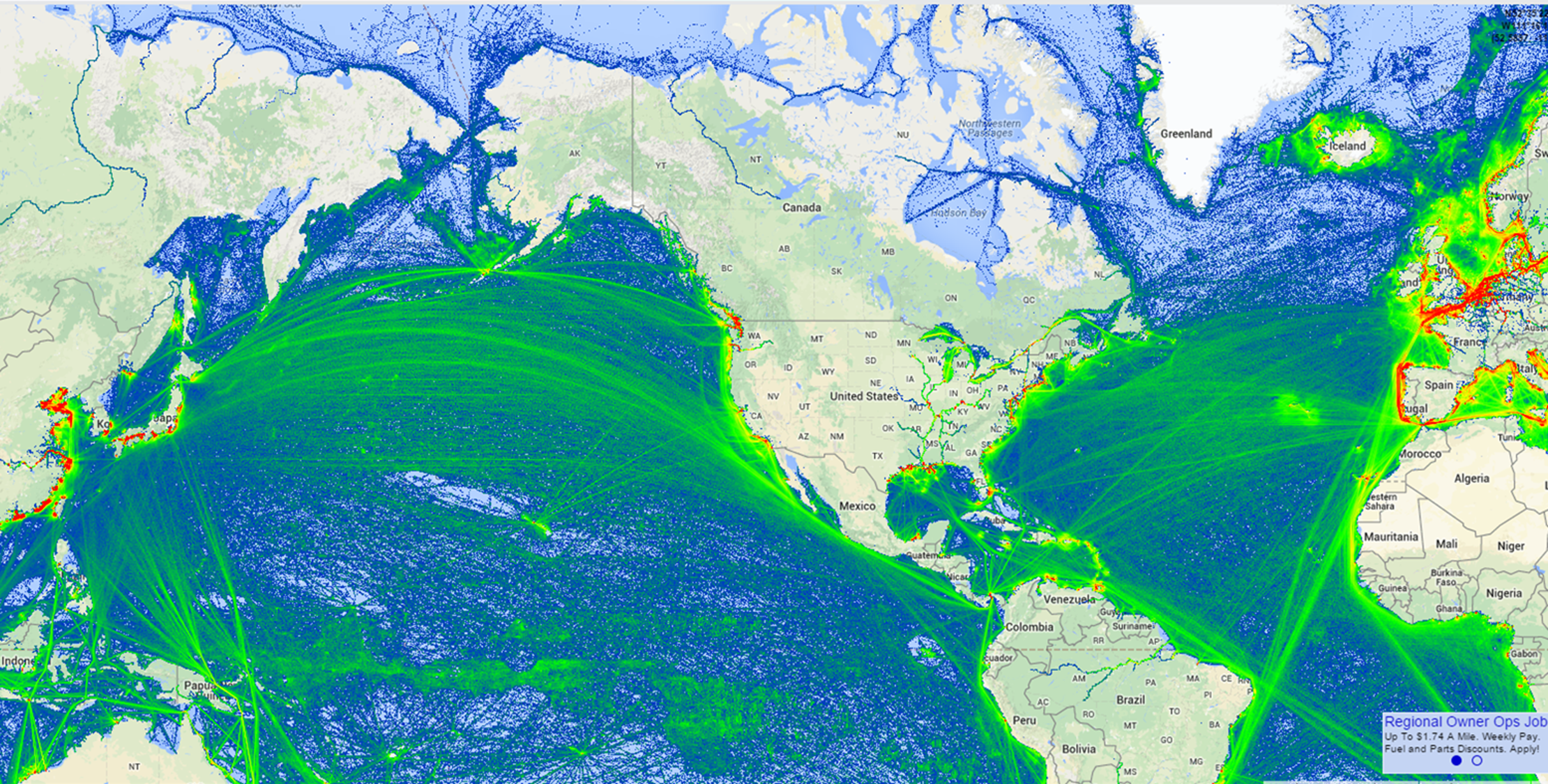 Vessel Tracks
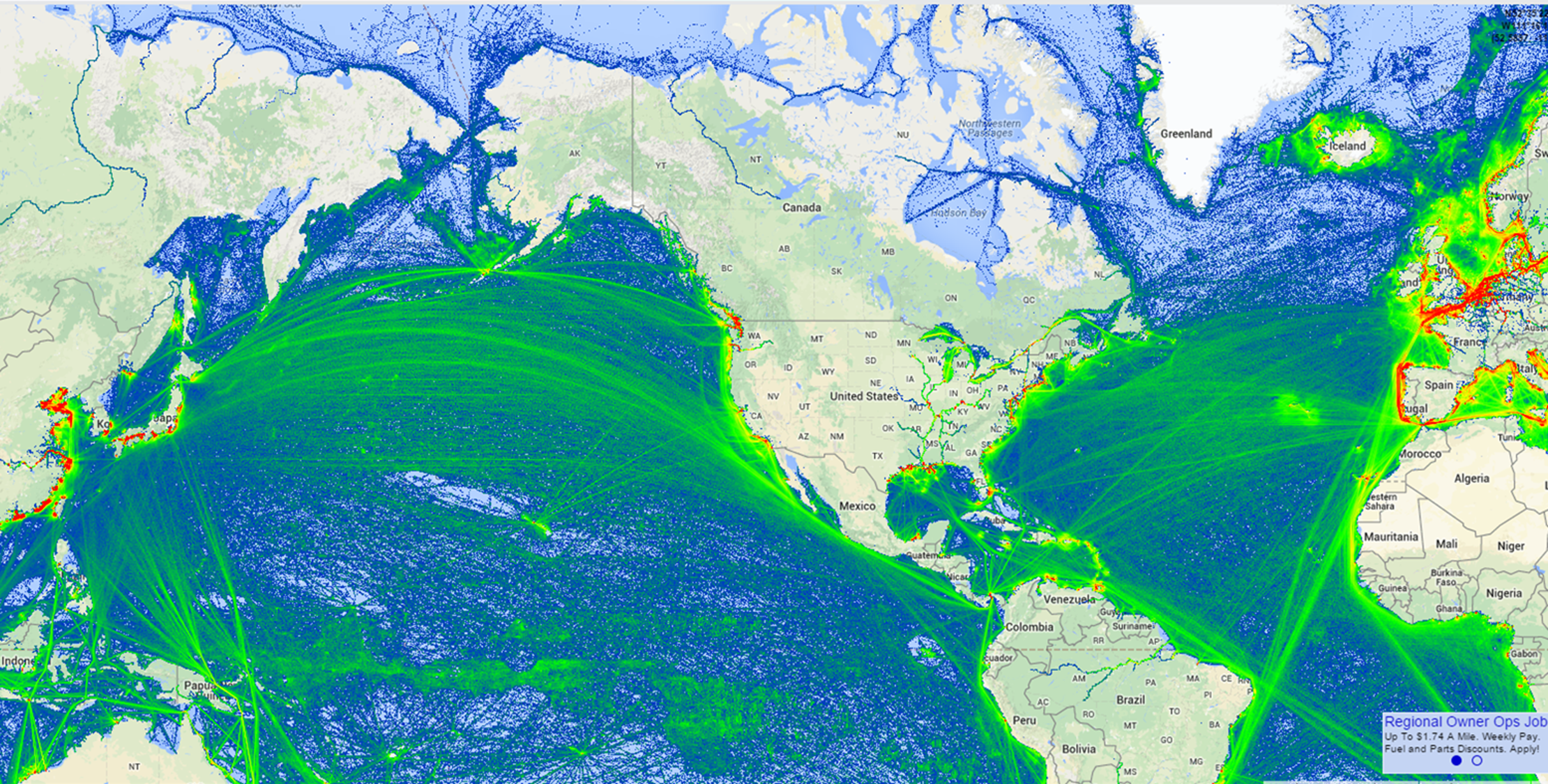 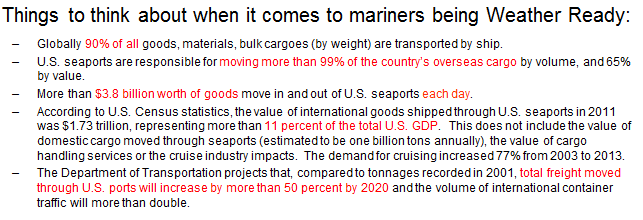 OPC Products and Services – Unified Analysis
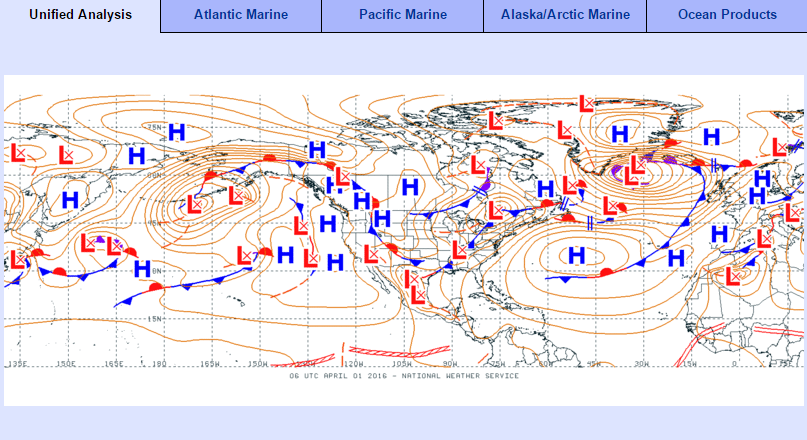 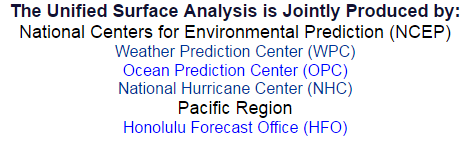 OPC Products and Services – Atlantic Analysis
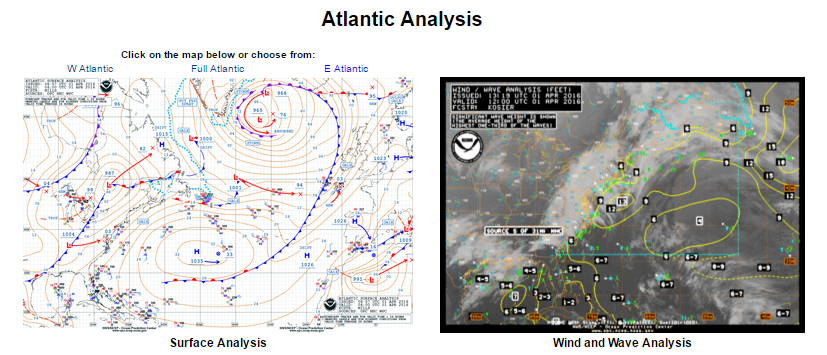 Surface analysis every six hours
Wind/wave analysis every three hours
OPC Products and Services – Atlantic Forecasts
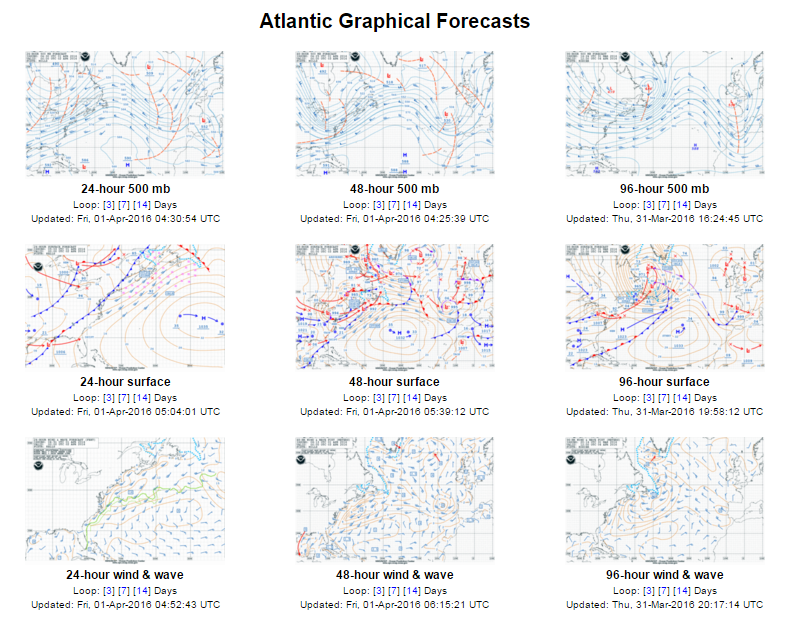 96-hour products
done once daily
Same suite of 
products for Pacific
OPC Products and Services – Arctic
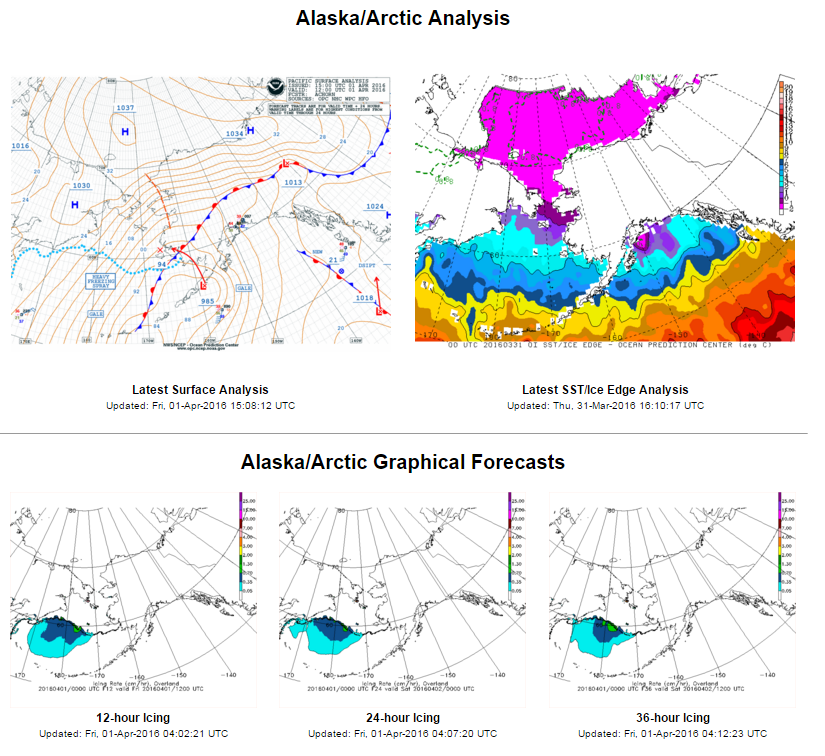 These are in addition to
the suite of products as
for Atlantic and Pacific
Charts and Faxes are Still Important
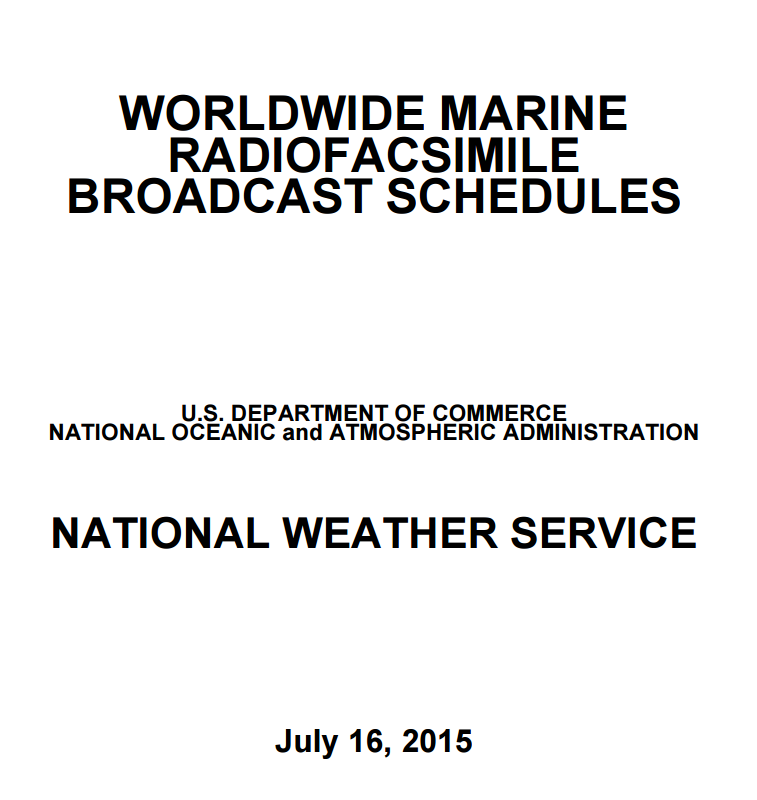 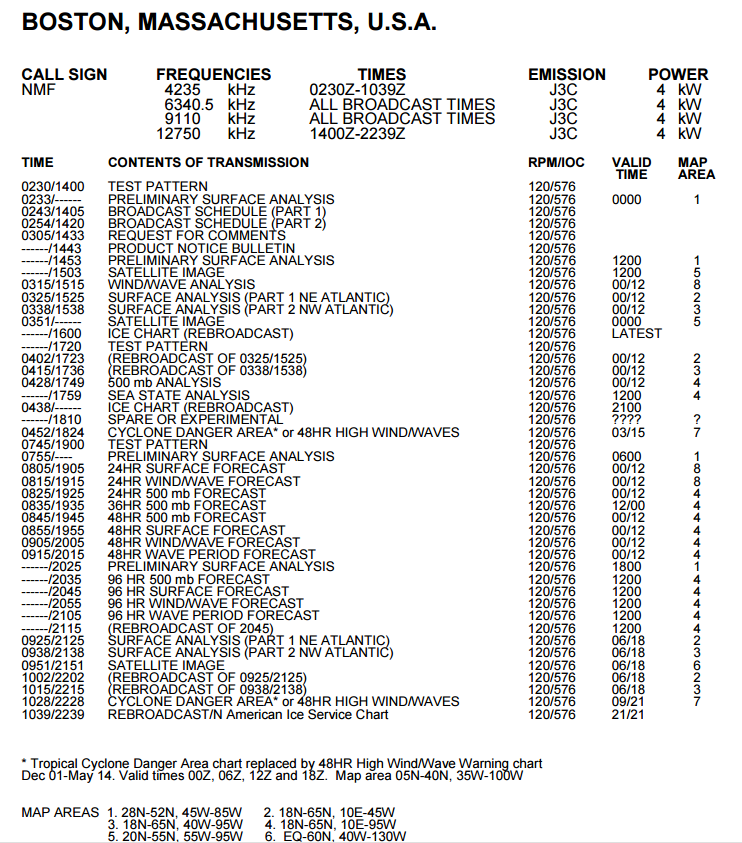 http://www.nws.noaa.gov/om/marine/rfax.pdf
Expanding Gridded Information
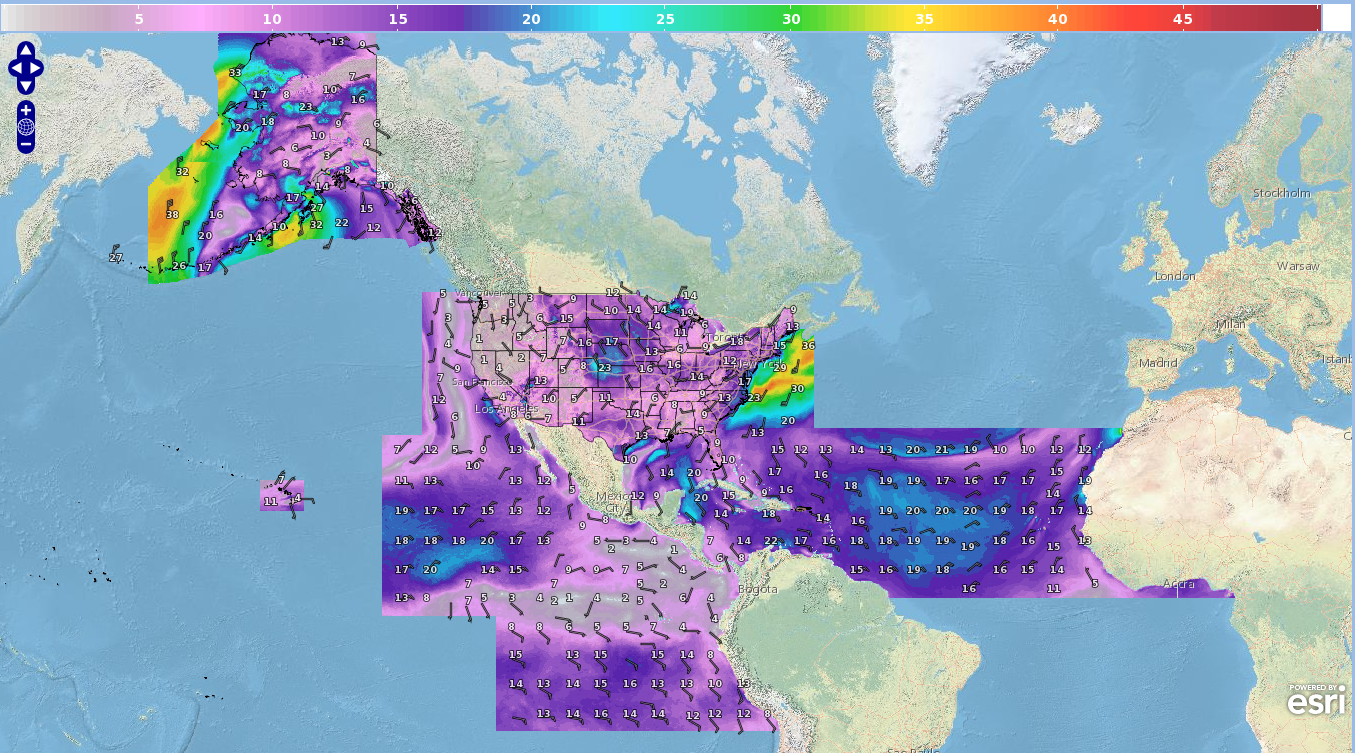 http://www.opc.ncep.noaa.gov/opc_gridded_marine.php
Other Future Areas of Need
Arctic
Increased traffic
Resource exploration
Strategic interest of both nations

Expansion of Forecasts in Time & Space
Gridded forecasts
Extend beyond five days to 3 to 4 weeks

Probabilistic Information
Pressure
Wind
Waves
Ice coverage

Serving all of the constituencies that need forecasts for safety of life at sea
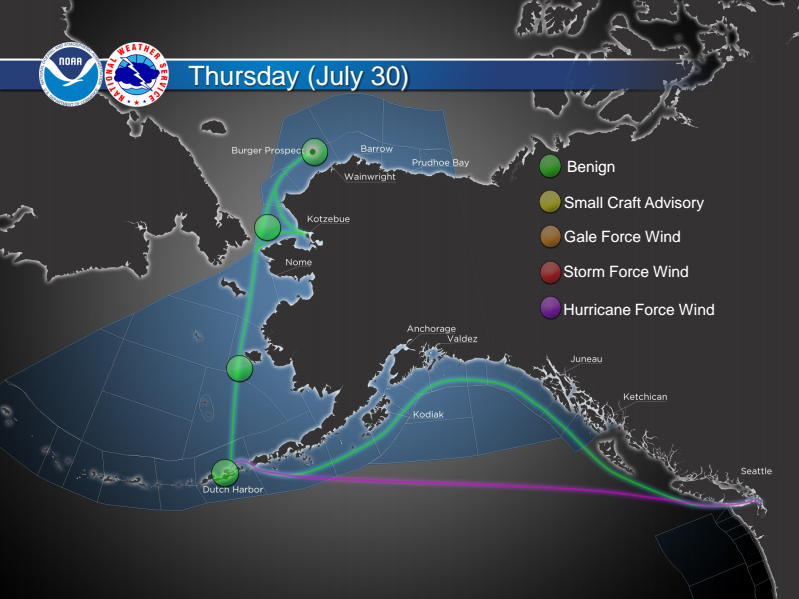 Other Future Areas of Need
Collaboration
Forecast tools
Forecast guidance improvement
Observations
Current conditions
Forecast and model validation, verification, improvement
Outreach
How do customers really use our information?
What could we do better or change?
Decision support services
Resources
Science and development
Day-to-day forecasting
Storm surge
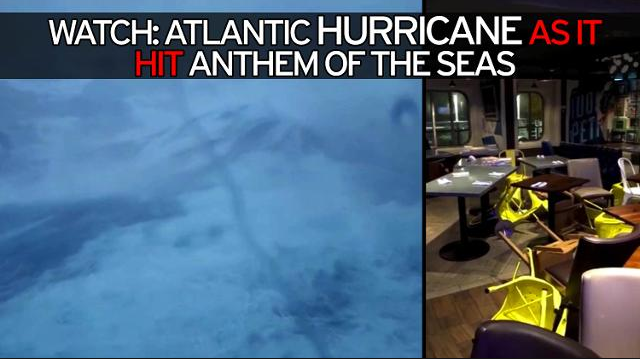 Anthem of the Seas (courtesy mirror.co.uk)
Thanks!
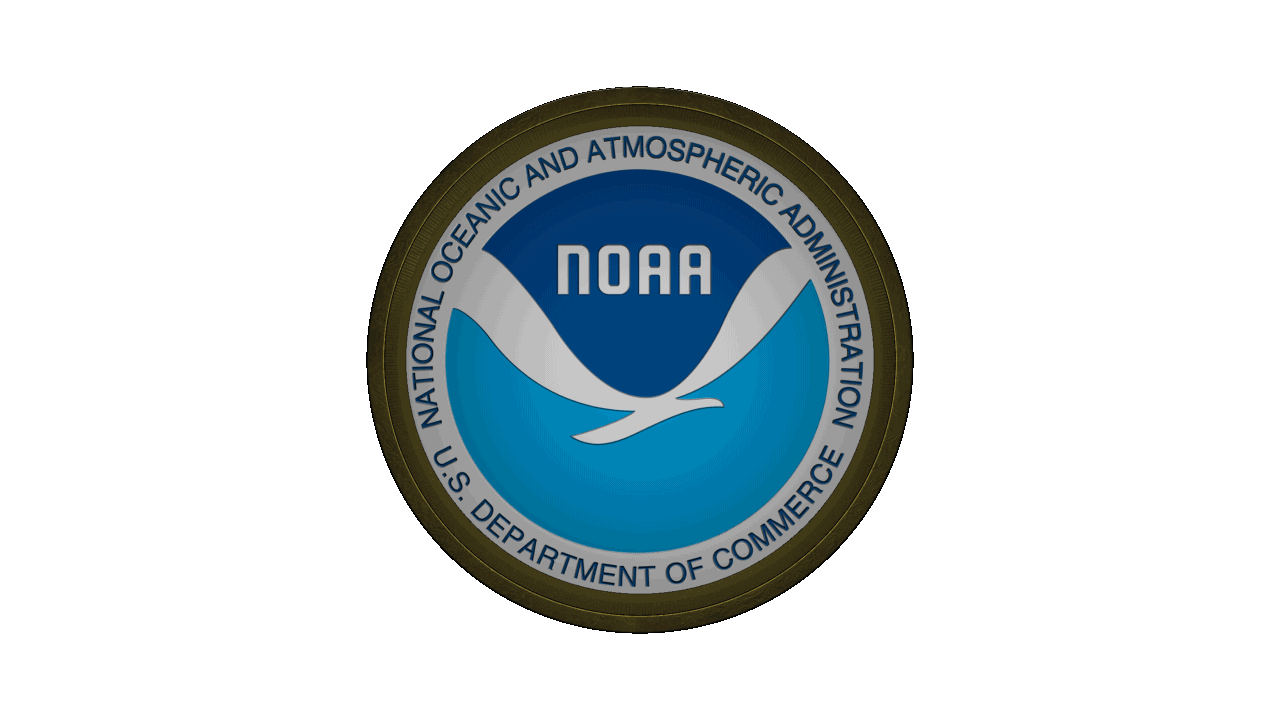